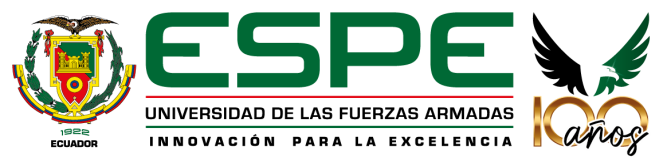 UNIVERSIDAD DE LAS FUERZAS ARMADAS - ESPE 
DEPARTAMENTO CIENCIAS DE LA VIDA Y DE LA AGRICULTURA 
CARRERA DE INGENIERÍA EN BIOTECNOLOGÍA
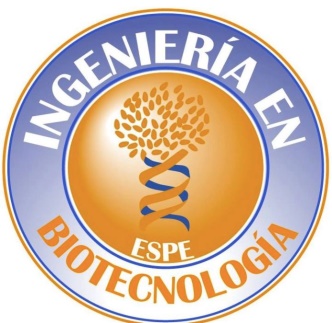 TRABAJO DE TITULACIÓN PREVIO A LA OBTENCIÓN DEL TÍTULO DE INGENIERA EN BIOTECNOLOGÍA
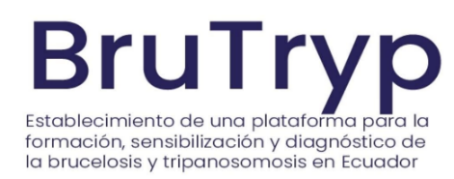 “Evaluación de la cinética de anticuerpos IgG e IgM mediante pruebas serológicas ELISAi y aglutinación, en bovinos experimentalmente infectados con una cepa nativa de Trypanosoma  vivax y tratados con diaceturato de diminazeno, dipropionato de imidocarb y cloruro de isometamidium”
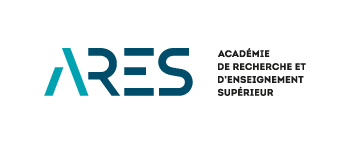 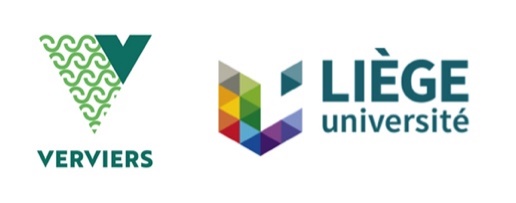 Autora: Espinosa Tenorio, Joselyn Andrea 
Directora: Chávez Larrea, María Augusta M.Sc. 
Sangolquí, 3 de marzo del 2023
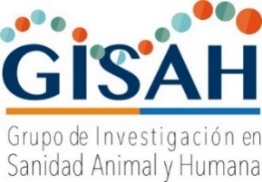 TABLA DE CONTENIDOS
INTRODUCCIÓN
OBJETIVOS
01
02
General
Específicos
METODOLOGÍA
RESULTADOS
03
04
Aglutinación
ELISAi
Aglutinación
ELISAi
05
RECOMENDACIONES
CONCLUSIONES
06
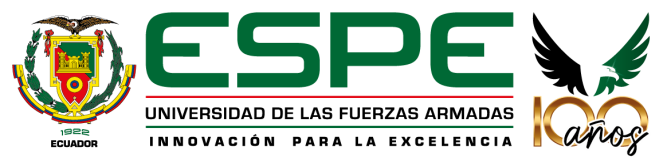 FECHA ÚLTIMA REVISIÓN: 09/10/13
CÓDIGO: SGC.DI.260
VERSIÓN: 1.1
INTRODUCCIÓN
Trypanosomosis bovina
Trypanosoma vivax
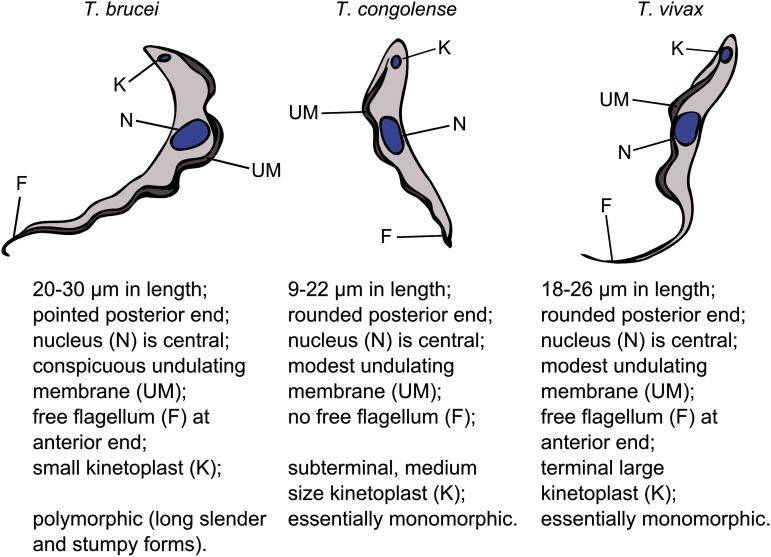 Cinetoplasto
Membrana ondulante
Núcleo
Flagelo
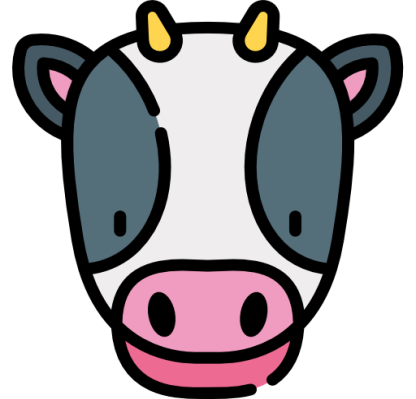 Ancho: 1.5 a 3 um
Longitud: 18 a 31 um
Flagelo: 3 a 7 um
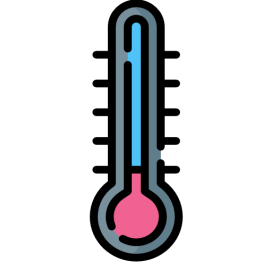 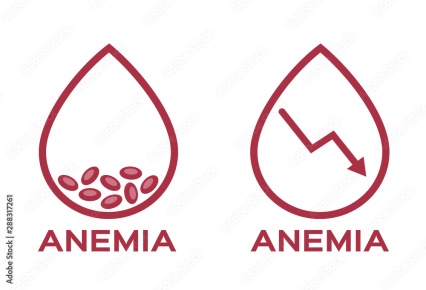 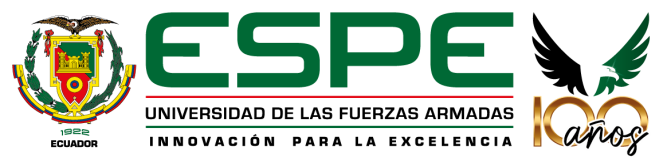 (Desquesnes M., 2004).
(Giordani, Morrison, Rowan, De Koning, & Barrett, 2016)                      (  Osório, et al., 2008).
INTRODUCCIÓN
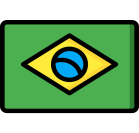 1996  -  $33mil en 2.222 cabezas de ganado
Parasitológicos
2020  - $59mil en 220 cabezas de ganado
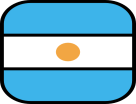 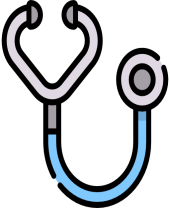 Serológicos
Moleculares
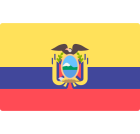 2021  -  4,07millones cabezas de ganado
(INEC, 2022)
1. Prueba de aglutinación en tarjeta para trypanosomosis (CATT)
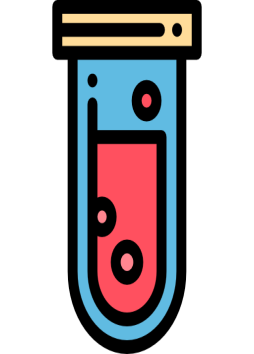 2. Prueba de anticuerpos inmunofluorescentes indirectos (IFAT)
3. Ensayo inmunoabsorbente ligado a enzimas 
(ELISA)
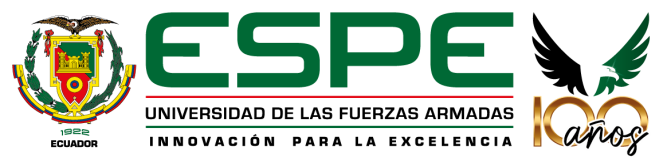 (Fidelis et al., 2019)               (Hailu, Endale, & Gemeda, 2019).
VERSIÓN: 1.1
INTRODUCCIÓN
Transmisión en América del Sur
Respuesta inmunológica
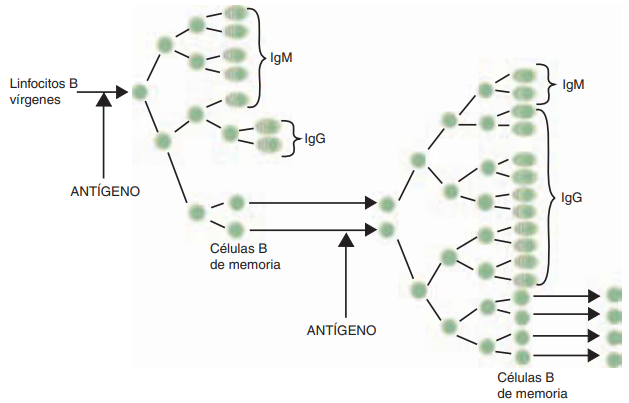 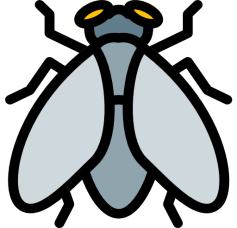 Stomoxys calcitrans
Tábanos
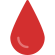 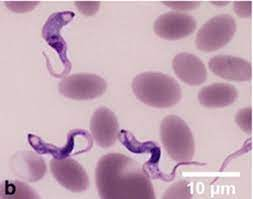 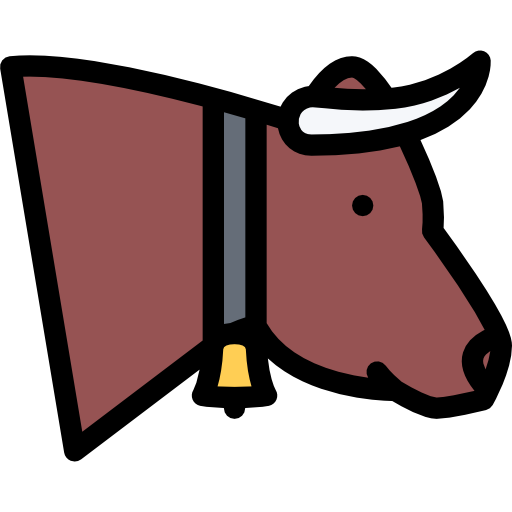 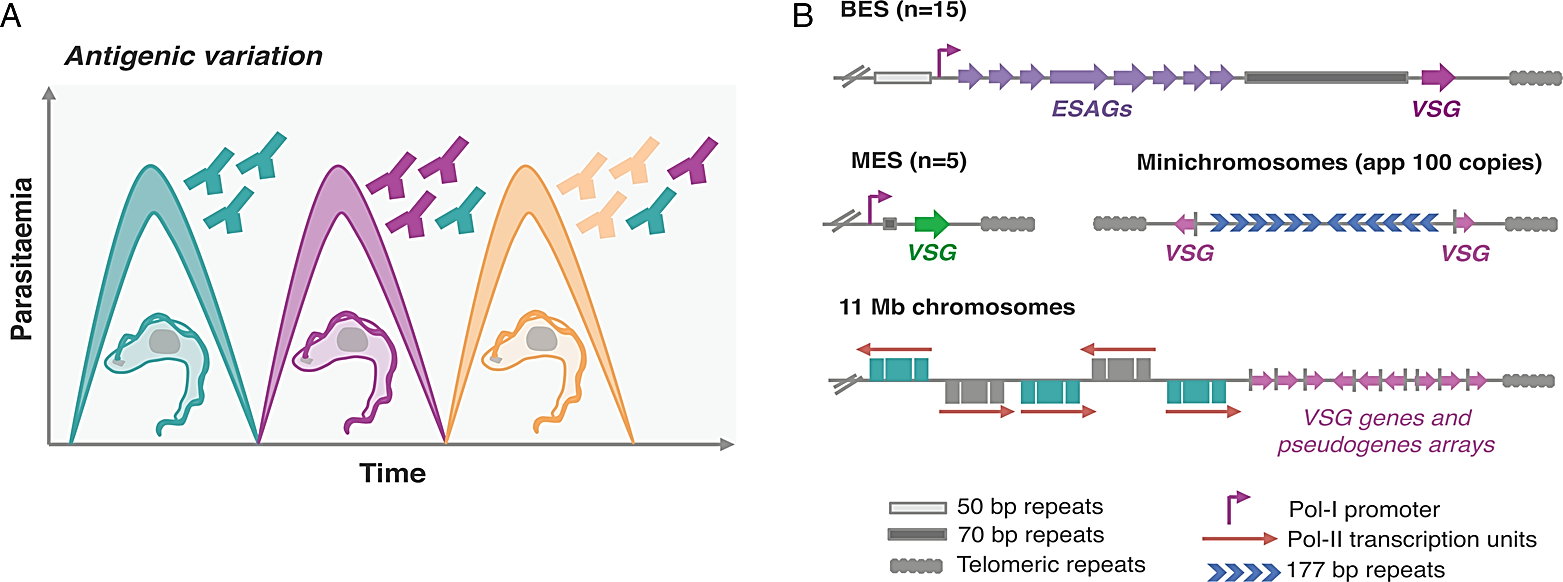 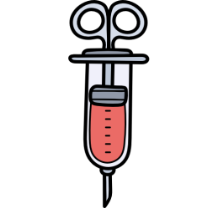 Mecanismo de evasión de la respuesta inmune
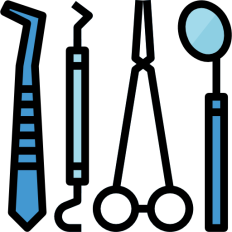 Glicoproteína variable de superficie
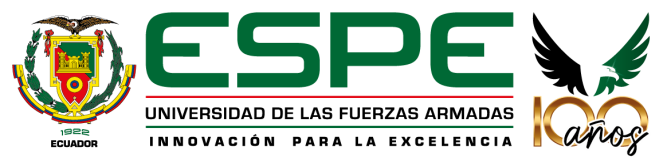 (Dvm & Rovid, 2018).
(Tehseen, et al., 2015)
VERSIÓN: 1.1
OBJETIVOS
GENERAL
Evaluar la cinética de anticuerpos IgG e IgM mediante pruebas serológicas ELISAi y aglutinación, en bovinos experimentalmente infectados con una cepa nativa de Trypanosoma  vivax y tratados con diaceturato de diminazeno, dipropionato de imidocarb y cloruro de isometamidium.
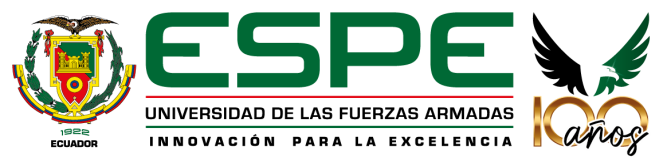 FECHA ÚLTIMA REVISIÓN: 09/10/13
CÓDIGO: SGC.DI.260
VERSIÓN: 1.1
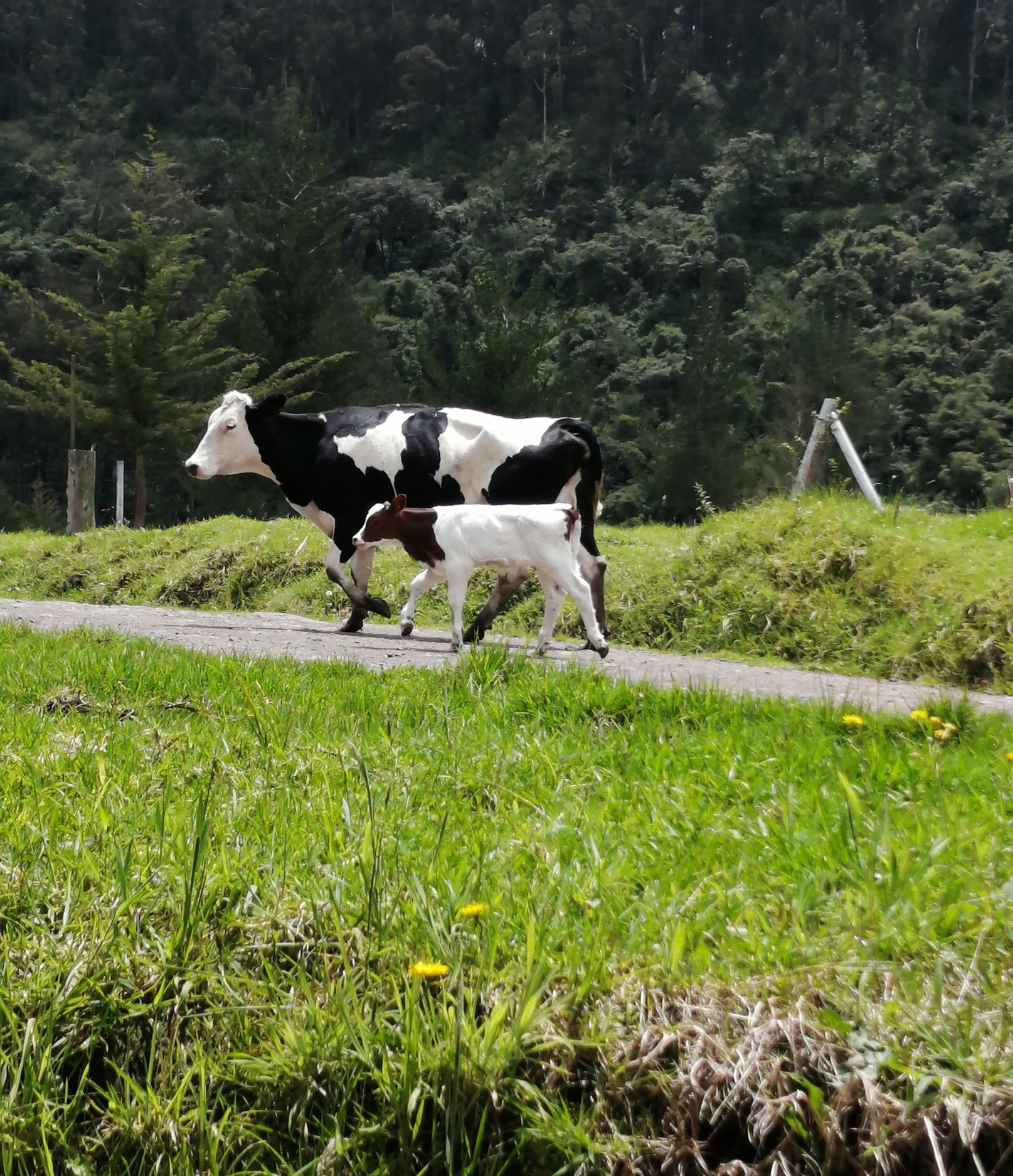 HIPÓTESIS
La aplicación de pruebas serológicas ELISAi y aglutinación permite evaluar la cinética de los anticuerpos IgG e IgM, respectivamente, en bovinos tratados con diaceturato de diminazeno, dipropionato de imidocarb y cloruro de isometamidium contra una cepa nativa de Trypanosoma  vivax.
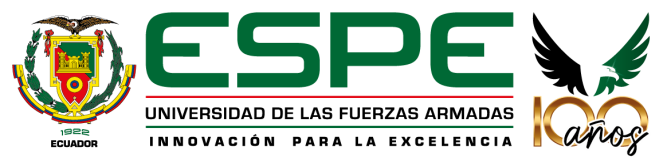 FECHA ÚLTIMA REVISIÓN: 09/10/13
CÓDIGO: SGC.DI.260
VERSIÓN: 1.1
METODOLOGÍA
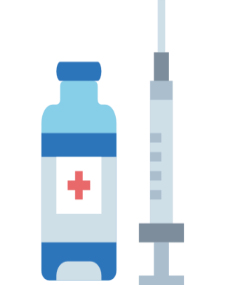 15
11 Infectados
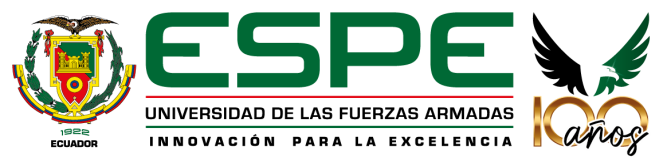 METODOLOGÍA
CATT/T. EVANSI
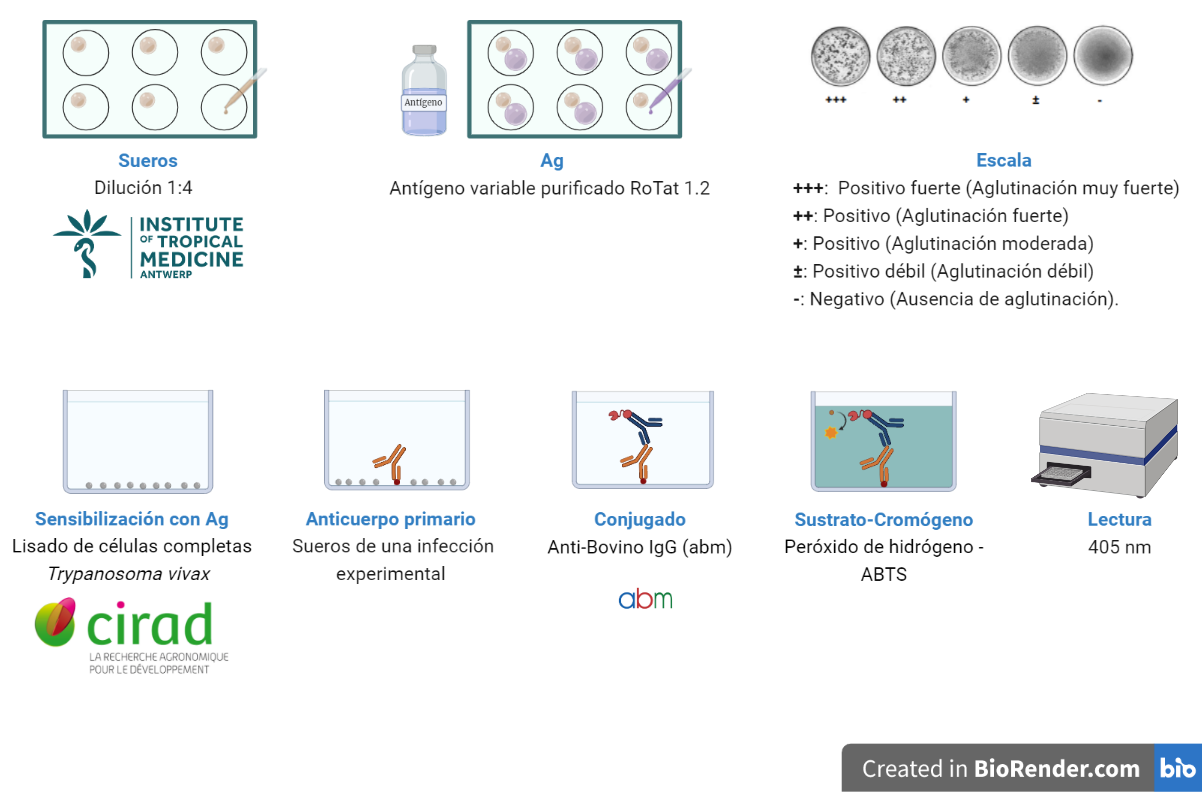 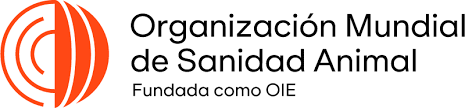 ELISAi
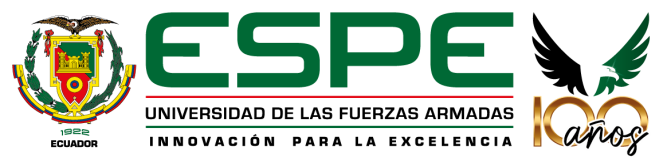 Centro de cooperación internacional en investigación  agrícola para el desarrollo
RESULTADOS Y DISCUSIÓN
CATT/T. EVANSI
IgM es la primera línea de defensa
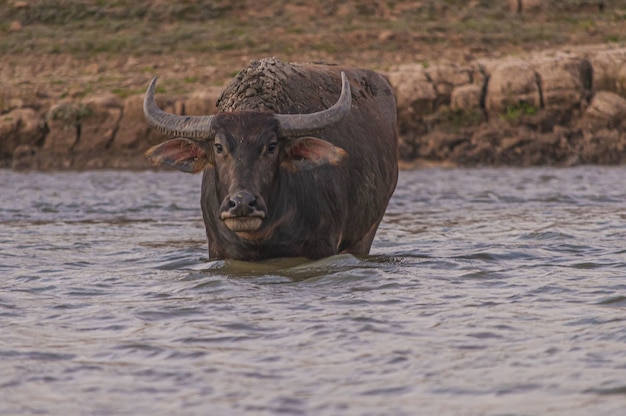 Epítopos de reacción cruzada del antígeno RoTat 1.2
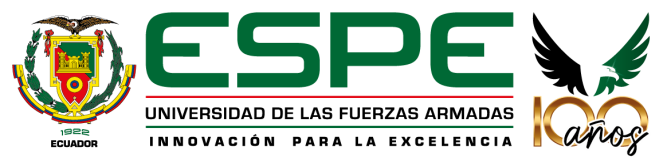 (Hilali, Abdel, Nassar, Magnus, & Büscher, 2004)
CÓDIGO: SGC.DI.260
VERSIÓN: 1.1
RESULTADOS Y DISCUSIÓN
Bovino 3 y 8 → Día 11
Bovino 5 → Día 0
Niveles normales de IgG
Bovino 8 falleció en el día 31
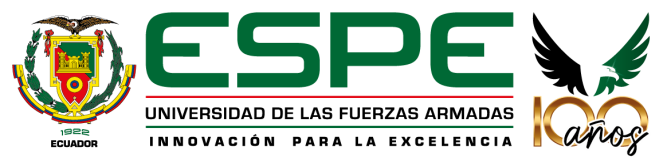 (Lutz,1998)
CÓDIGO: SGC.DI.260
VERSIÓN: 1.1
RESULTADOS Y DISCUSIÓN
Bovino 7 y 9 → Día 11
Bovino 4 → Día 7
Bovino 9 falleció en el día 25
Tiempo de vida de IgM es 1 mes
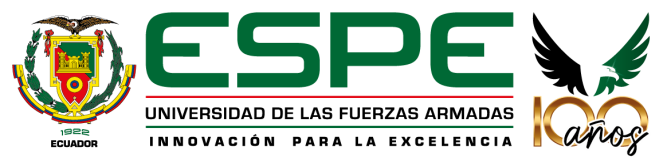 (Birhanu, et al., 2015)
CÓDIGO: SGC.DI.260
VERSIÓN: 1.1
RESULTADOS Y DISCUSIÓN
Bovino 2 → Día 11
Bovino 12 falleció en el día 7 
Bovino 13 falleció en el día 10
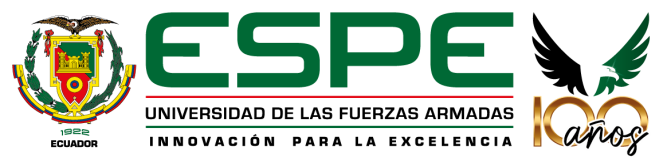 FECHA ÚLTIMA REVISIÓN: 09/10/13
CÓDIGO: SGC.DI.260
VERSIÓN: 1.1
RESULTADOS Y DISCUSIÓN
ELISAi
Día 11
Día -1
Antígenos comunes compartidos entre los trypanosomas del grupo salivar, o incluso entre especies taxonómicamente distantes
(Desquesnes, et al., 2022).
CÓDIGO: SGC.DI.260
VERSIÓN: 1.1
RESULTADOS Y DISCUSIÓN
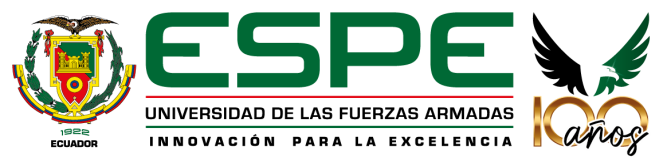 FECHA ÚLTIMA REVISIÓN: 09/10/13
CÓDIGO: SGC.DI.260
RESULTADOS Y DISCUSIÓN
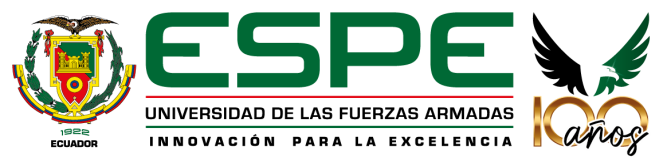 (Tizard, 2009)
CÓDIGO: SGC.DI.260
VERSIÓN: 1.1
RESULTADOS Y DISCUSIÓN
Día 21
Día 42
Día 14
Eliminación inmunológica y la proliferación de poblaciones de trypanosomas  diferentes antigénicamente
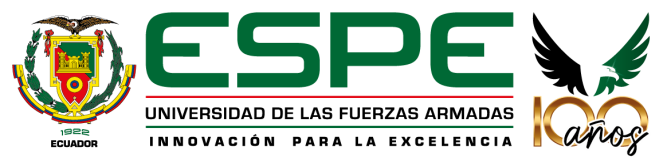 (Uzcanga, et al., 2016).
CÓDIGO: SGC.DI.260
VERSIÓN: 1.1
RESULTADOS Y DISCUSIÓN
Día 21
Animales seronegativos dentro de 3 a 6 meses
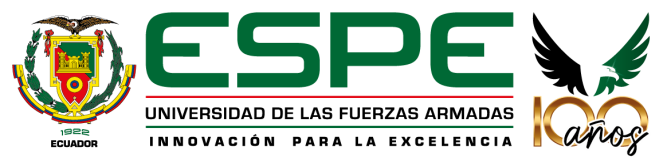 (Desquesnes, Bengaly, & Dia, 2003)
CÓDIGO: SGC.DI.260
VERSIÓN: 1.1
CONCLUSIONES
Las pruebas serológicas ELISA y aglutinación permitieron la detección de IgM e IgG, durante todo el tiempo de observación del donante y control positivo
El kit comercial CAAT/ T. evansi detectó IgM en los bovinos infectados desde el día 7 y 11 post infección, con niveles de aglutinación del 1 al 4.
Las IgG se observaron en los 3 tratamientos con varias oscilaciones representativas de las infecciones con T. vivax, durante todo el tiempo de observación.
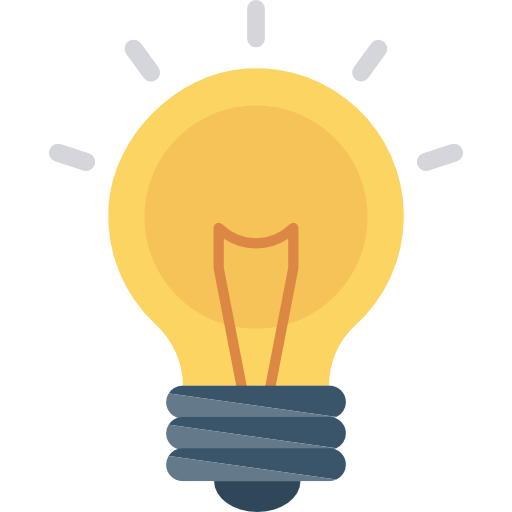 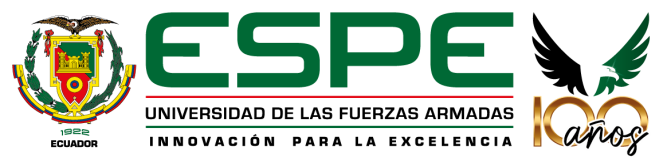 FECHA ÚLTIMA REVISIÓN: 09/10/13
CÓDIGO: SGC.DI.260
VERSIÓN: 1.1
RECOMENDACIONES
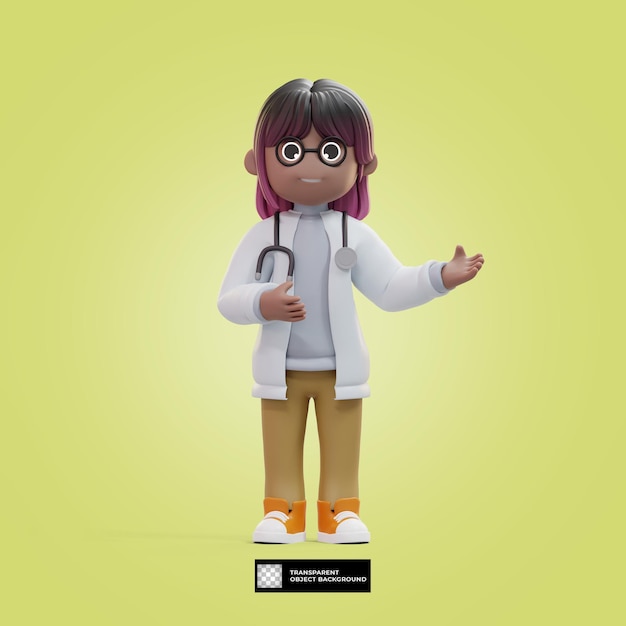 Producción de los parásitos de la cepa nativa presente en Ecuador
Utilizar  los reactivos y equipos descritos según el manual de la OMSA
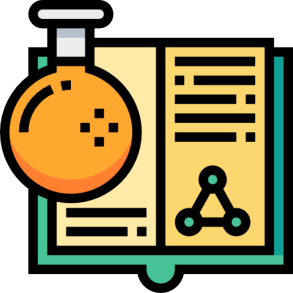 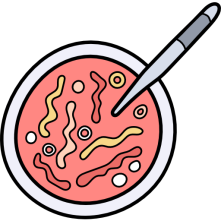 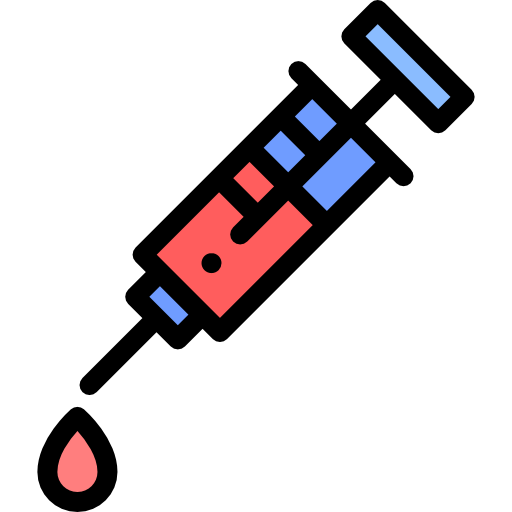 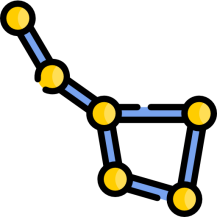 Aplicar las técnicas serológicas en animales infectados naturalmente
Uso de proteínas recombinantes
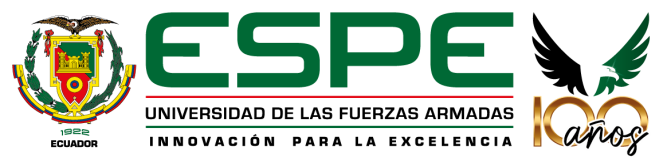 FECHA ÚLTIMA REVISIÓN: 09/10/13
CÓDIGO: SGC.DI.260
VERSIÓN: 1.1
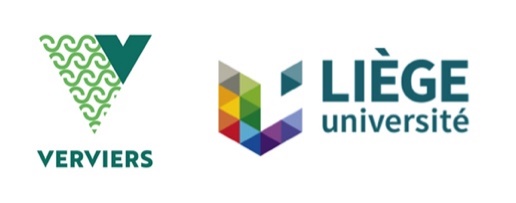 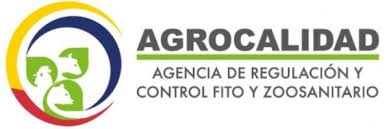 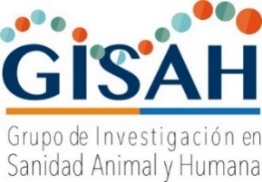 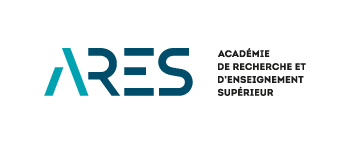 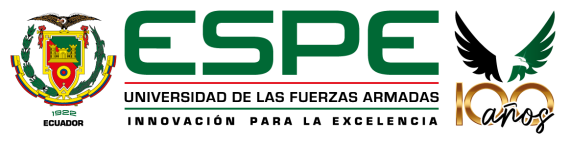 María Augusta Chávez Ph. D. (c)
Dr. Armando Reyna Ph. D. 
Dr. Jorge Ron Ph. D.
Dr. Freddy Proaño
Ing. Cristina Cholota.
El trabajo de titulación fue realizado dentro del marco de actividades del proyecto “Establecimiento de una plataforma en apoyo a la formación y sensibilización, diagnóstico y desarrollo de una estrategia de control de la brucelosis y tripanosomosis en Ecuador (BruTryp)”, financiado por la Academia de Investigación y Enseñanza Superior - ARES de Bélgica
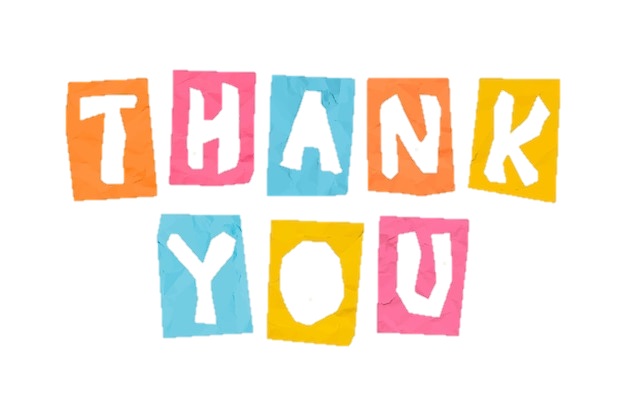 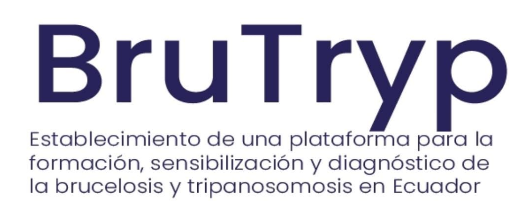 FAMILIA Y AMIGOS ♥